МБДОУ «Большереченский детский сад» Творческий проект «Мастерская Деда Мороза»(Первая младшая группа)
Выполнили воспитатели:
   Казицкая И.П.
Темных Н.Ф.
Цель проекта:
Активизация интереса детей и родителей к совместной творческой деятельности.
Задачи проекта :
расширять представления детей о новогоднем празднике, о его главном госте Дедушке Морозе и о его внучке Снегурочке.
привлечь родителей к совместной творческой деятельности.
повысить компетентность родителей в освоении различных видов детской творческой деятельности.
развивать мелкую моторику пальцев рук через разные виды деятельности. (лепка, рисование, конструирование)
побуждать родителей к совместной творческой деятельности с детьми.
Этапы работы над проектом1 этап. Подготовительный
создание развивающей среды; 
подбор методической и художественной литературы по теме; 
консультация родителей по тематике проекта и подготовке Новогоднего праздника; 
подготовка к выставке.
2 этап. Основной«Наряжаем елочку»
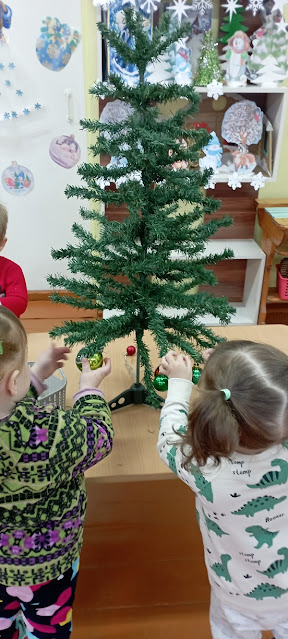 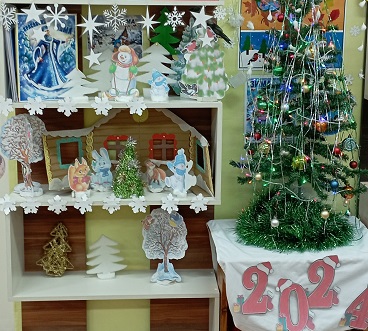 Аппликация «Снеговик»
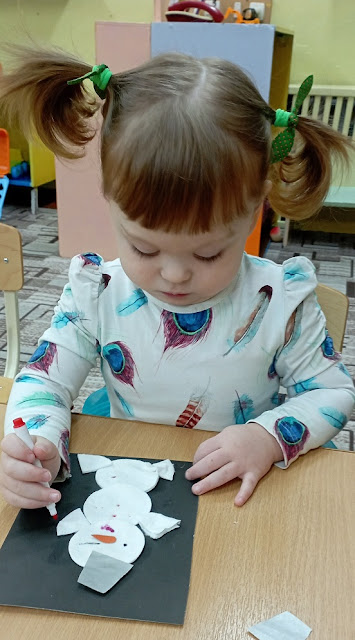 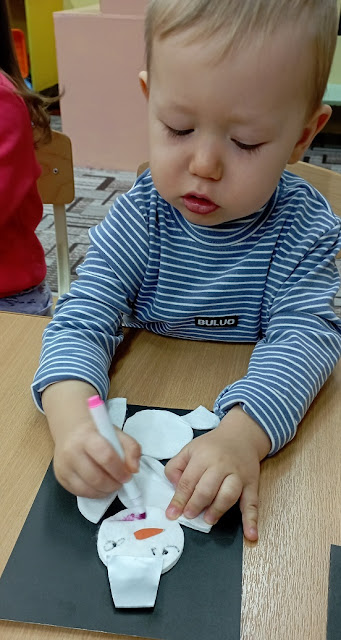 Пластилинография «Елочка нарядная»
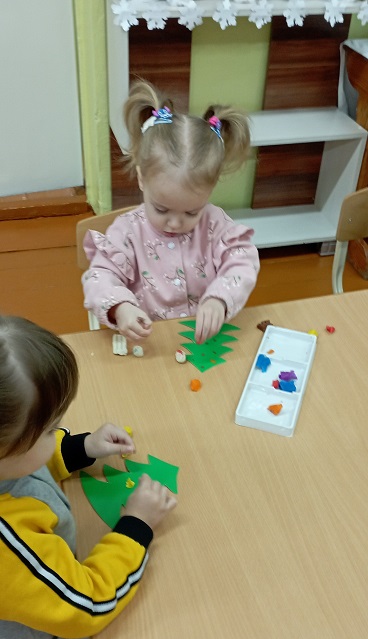 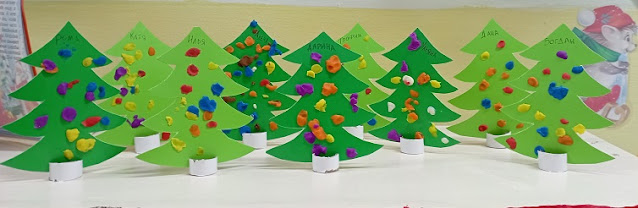 Создание фотозоны
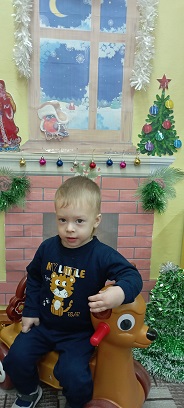 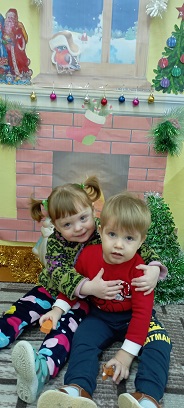 Создание фоторамки
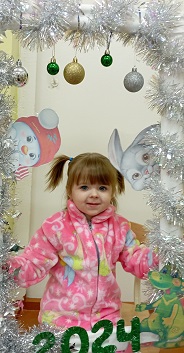 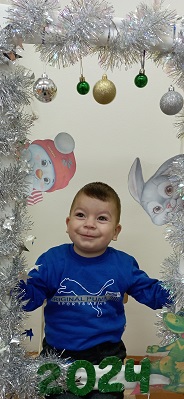 Взаимодействие с родителямиОформление окон
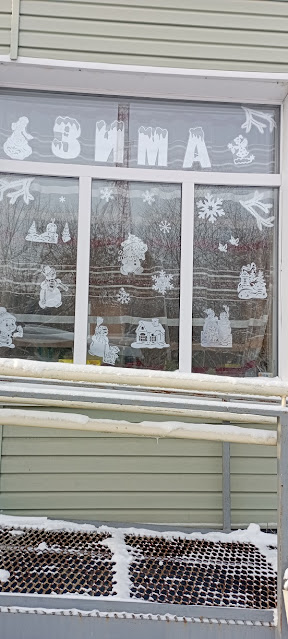 Участие в выставке «Мастерская деда Мороза»
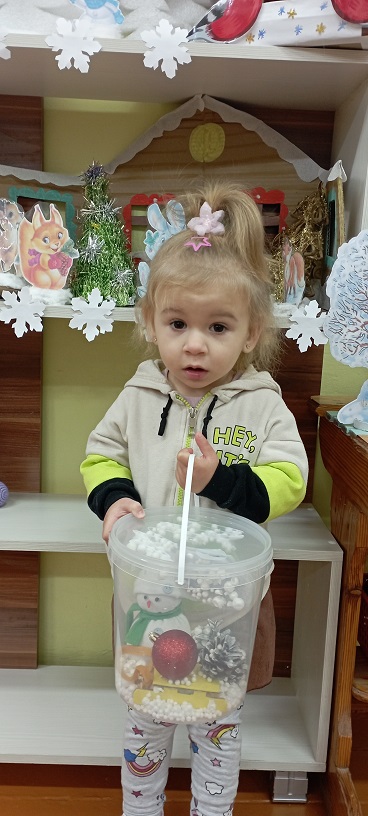 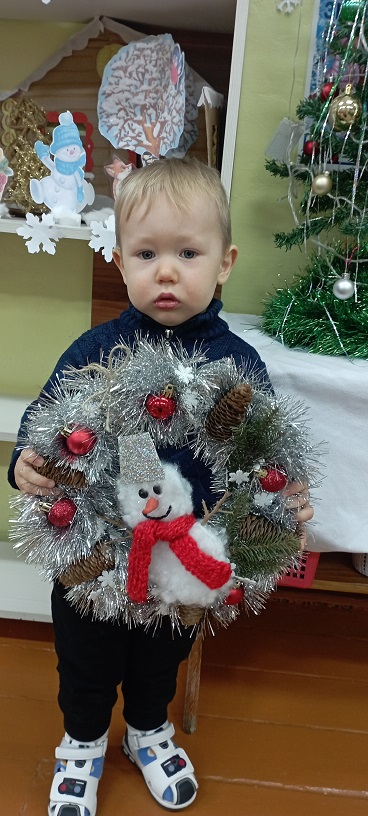 3 этап. Завершающий«Выставка поделок»
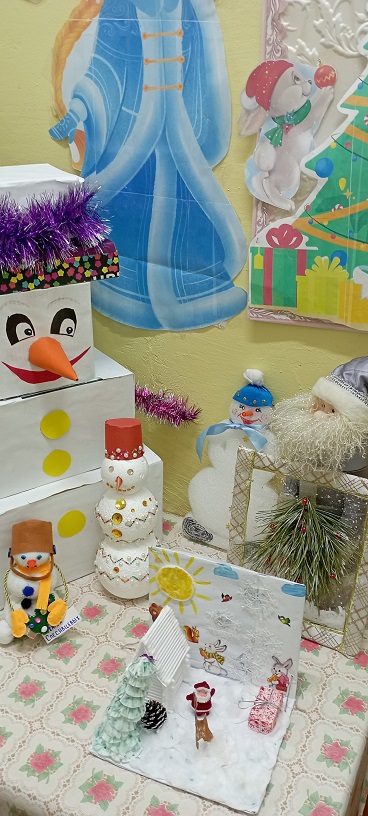 Украшение группы к празднику
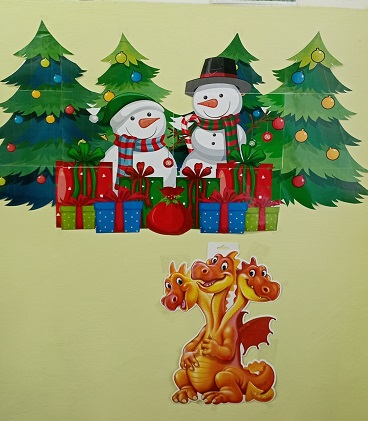